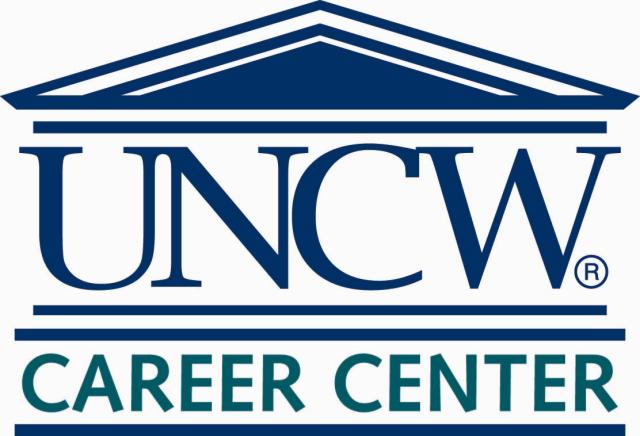 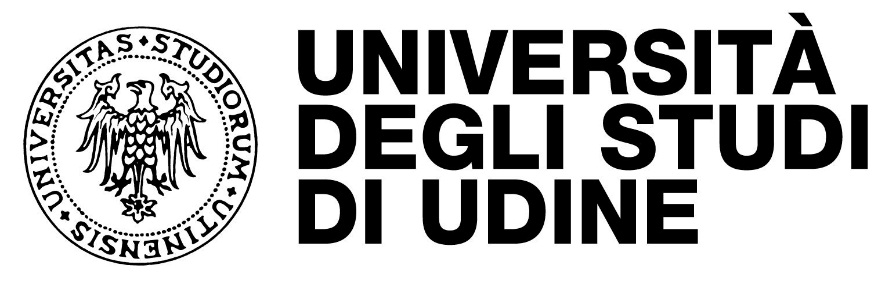 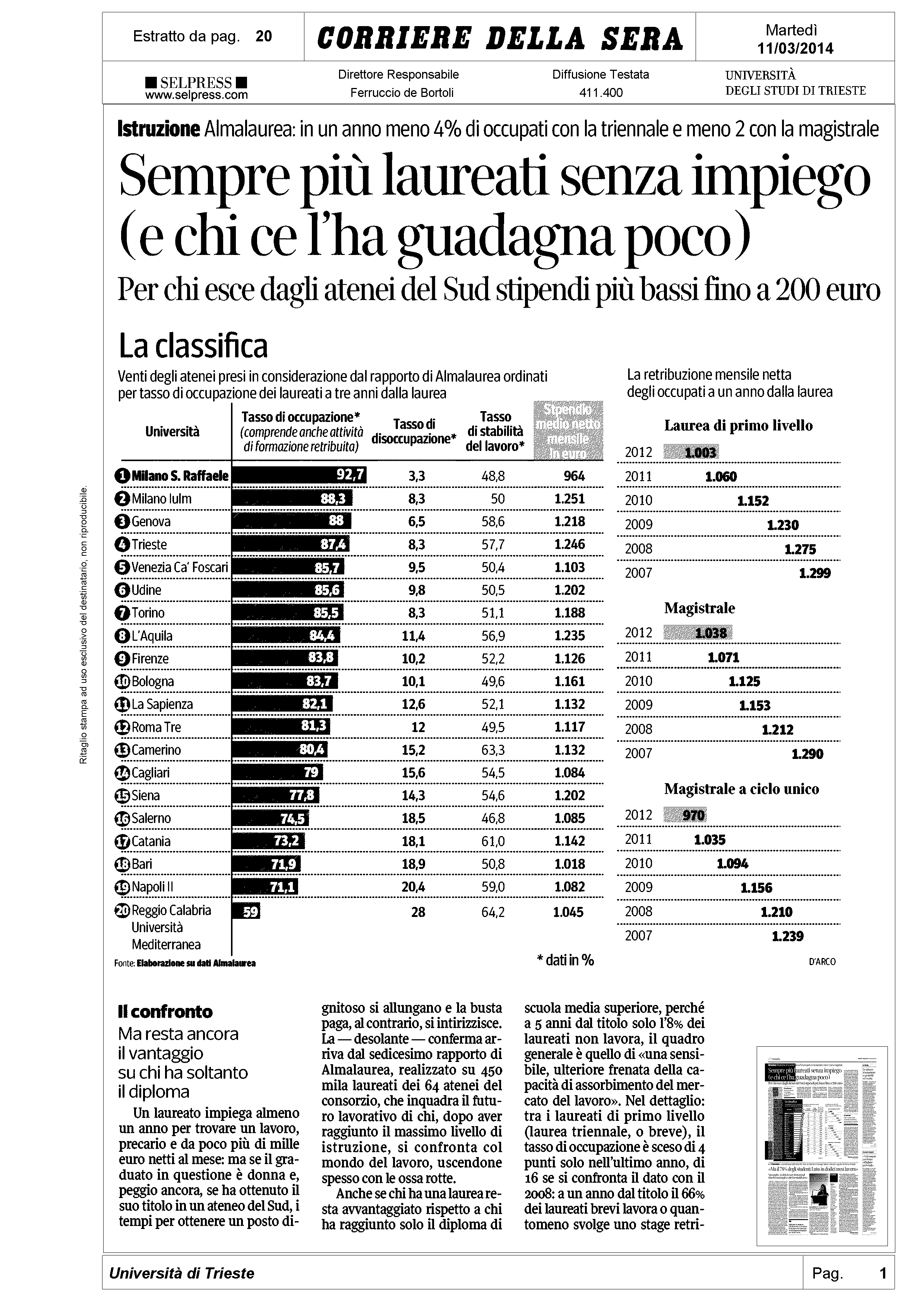 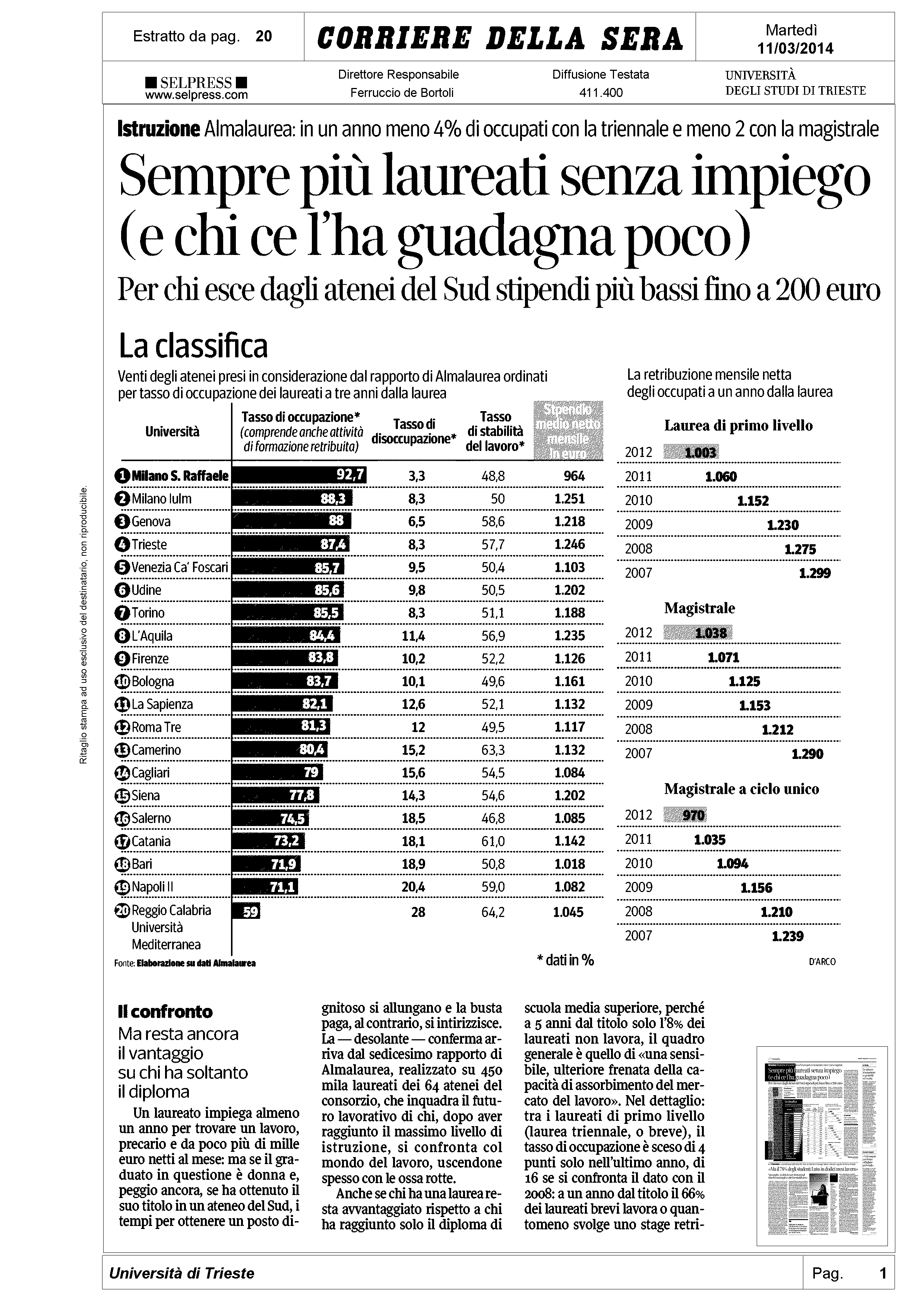 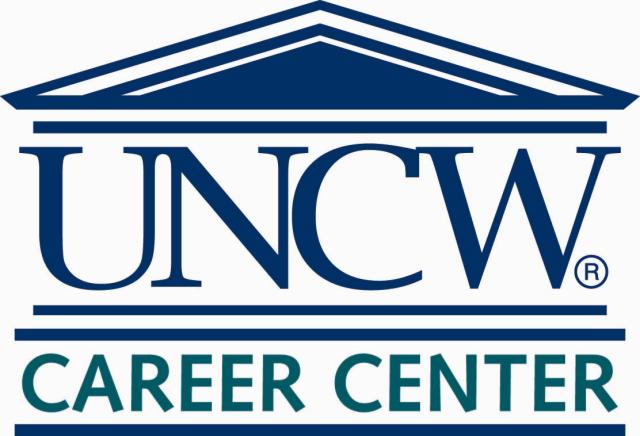 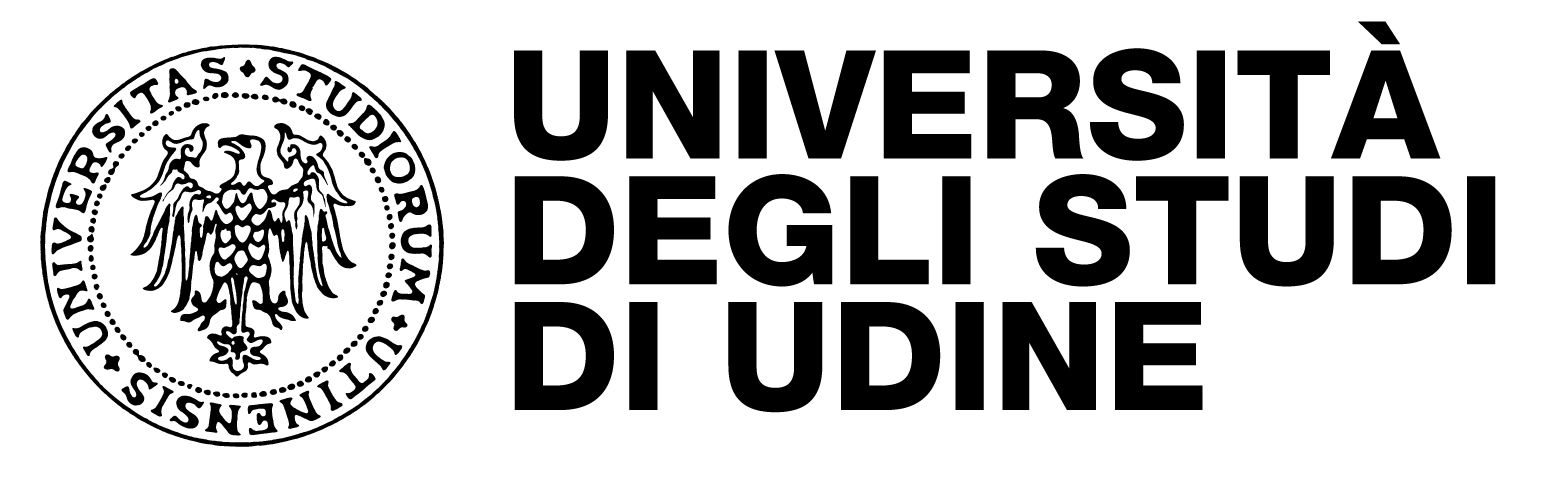 LE AZIONI:

creare opportunità di lavoro (in Italia e all'estero) ai nostri laureati durante tutta la loro vita professionale;

creare opportunità di stage agli studenti prima della laurea;

identificare e distribuire borse per un inserimento nel mercato del lavoro "agevolato";

organizzare i mercoledì del placement (incontri con le aziende seguiti da momenti conviviali);

organizzare la Fiera del Lavoro UNIUD (nel mese di febbraio-marzo)
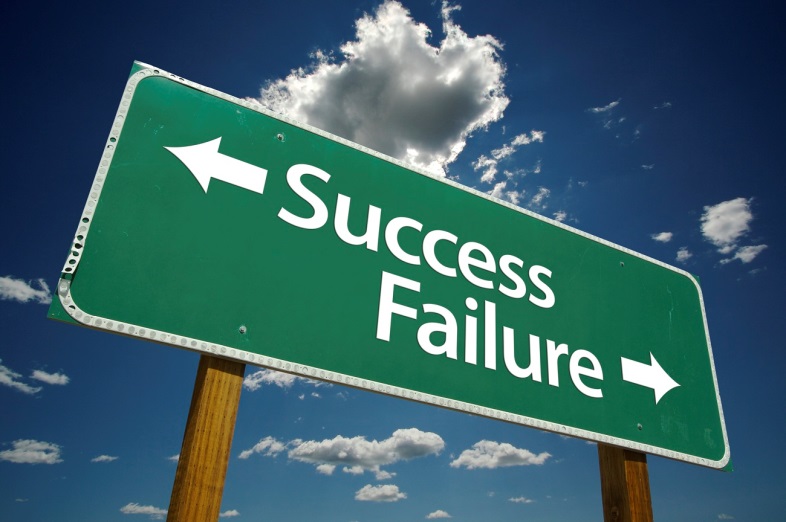 LE MOTIVAZIONI:

Dare un contributo alla lotta di una piaga sociale 

Siamo valutati sui livelli occupazionali dei  nostri laureati

E’ un utile strumento di marketing per l’orientamento in ingresso

E’ un utile strumento di networking e di fund raising
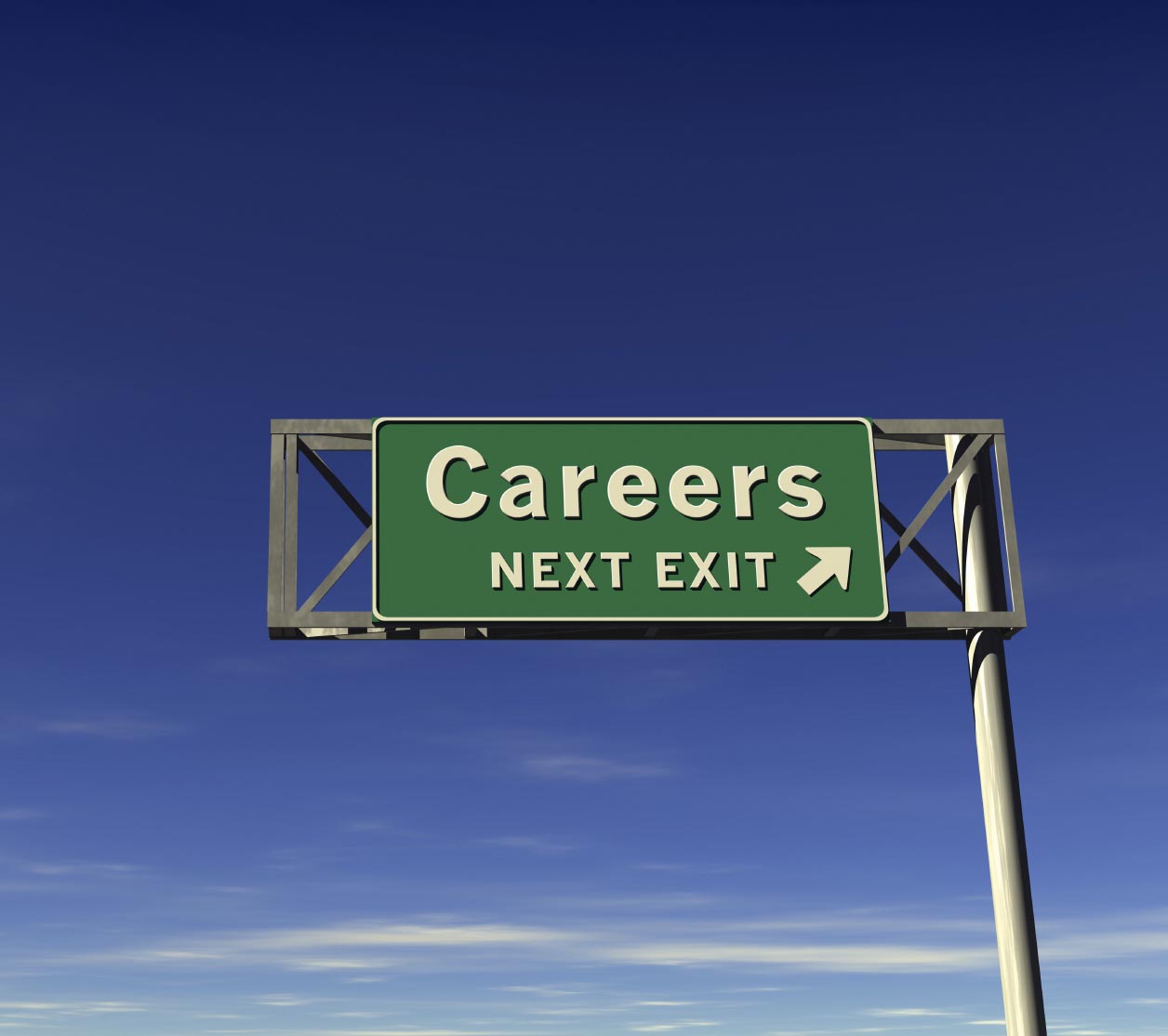 IL FUNZIONAMENTO
1. Raccolta e codifica dell’offerta
2. Inoltro 
dell’offerta
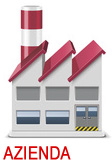 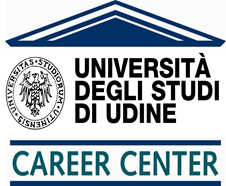 Sistema informatico
placement
3. Raccolta dei cv e misurazione della performance
4. Inoltro dei cv all’azienda e follow up
IL FUNZIONAMENTO
1. Identificazione di possibili opportunità e sviluppo degli accordi
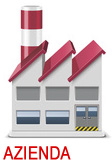 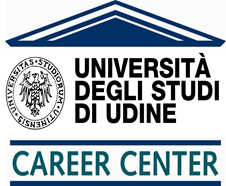 2. Raccolta accordi, classificazione,  aggiornamento del sito, follow up della relazione
I PROGETTI:
Erasmus Placement (EP)
Garanzia Giovani (GG)
Erasmus Plus (E+)



Le risorse da erogare come Garanzia Giovani

326.000 Euro per master/cp professionalizzanti UNIUD
700.000 Euro per master/cps professionalizzanti all’estero
250.000 Euro per l’aggiornamento linguistico
250.000* Euro per tirocini extracurriculari in regione
500.000* Euro per tirocini extracurriculari nel resto del mondo 



* Dato provvisorio
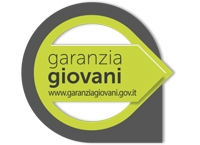 CARATTERISTICHE DEI MASTER O CORSI DI FORMAZIONE FINANZIABILI IN REGIONE E ALL’ESTERO

Master annuali o biennali di 1° o 2° livello e corsi di formazione post laurea, negli anni accademici 2014/2015 e 2015/2016;

Presenza di tirocinio curriculare di almeno 10 settimane a tempo pieno (non svolgibile presso amministrazioni pubbliche);

Approvati dai competenti organi accademici delle università della regione, o del rispettivo paese dell’UE, ed erogati dalle università stesse.
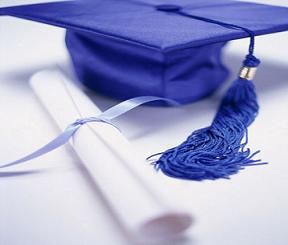 CARATTERISTICHE DELLE ATTIVITA’ DI AGGIORNAMENTO LINGUISTICO FINANZIABILI ALL’ESTERO

Aggiornamento individuale in inglese, francese, tedesco o spagnolo;

Percorso non superiore a 2 mesi;

Acquisizione di competenze linguistiche almeno pari al livello B1;

Struttura qualificata con sede nel paese dell’area UE con lingua ufficiale oggetto del corso.
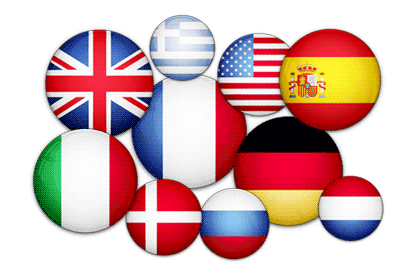 DESTINATARI DELLE ATTIVITA’ PROPOSTE

Neolaureati da meno di 12 mesi;

Residenza in Friuli Venezia Giulia;

Età inferiore ai 30 anni non compiuti;
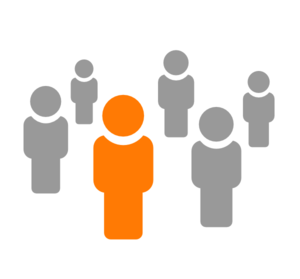 I FINANZIAMENTI

Calcolati sulla quota di iscrizione al percorso formativo, fino a 6500 € per annualità;

Indennità mensile forfettaria in aggiunta per master e corsi post-laurea in relazione alla distanza dalla sede.
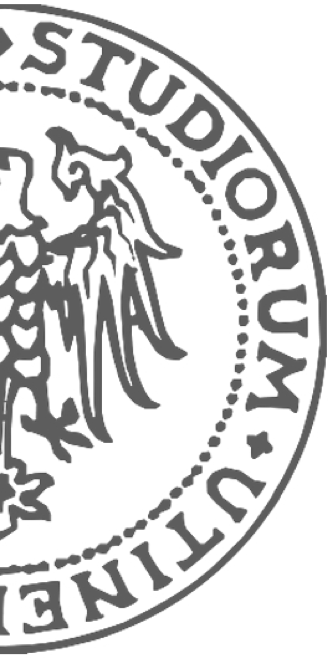 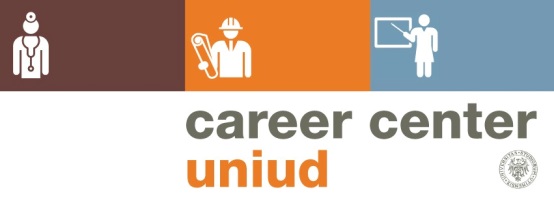 UNIUD RINGRAZIA
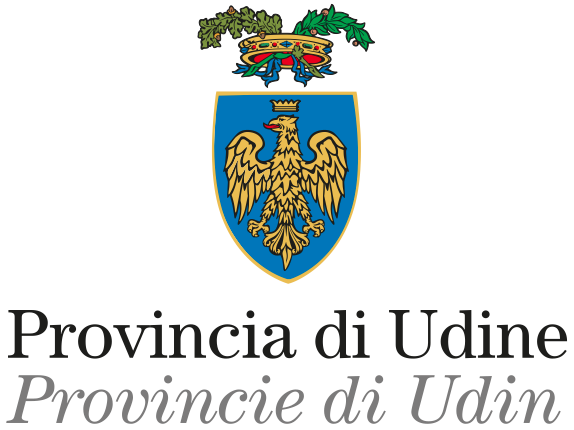 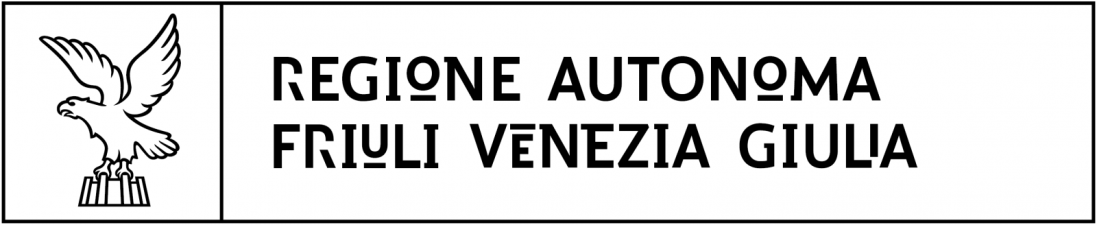 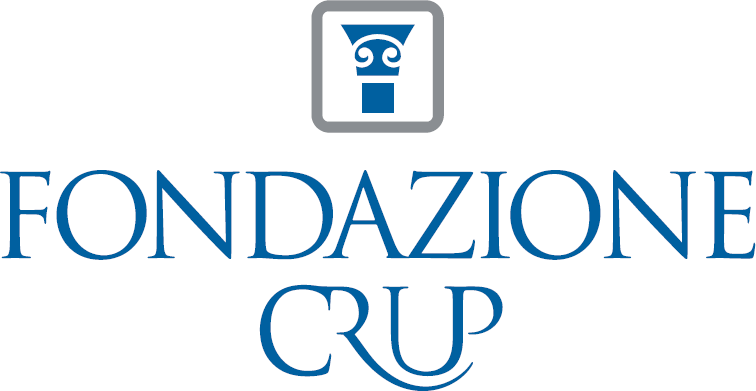 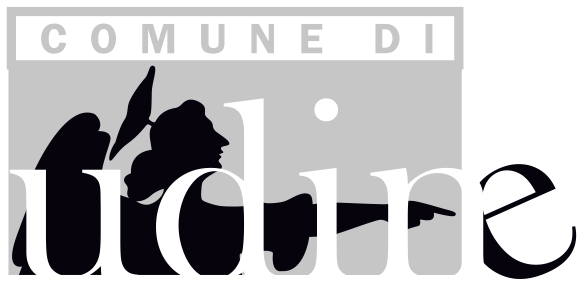 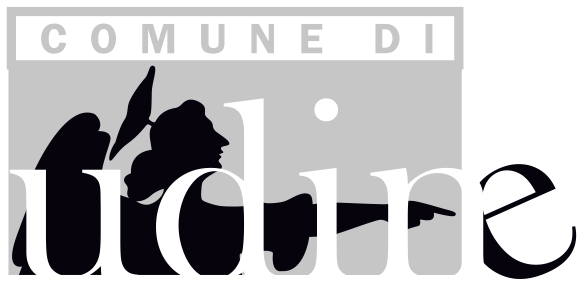 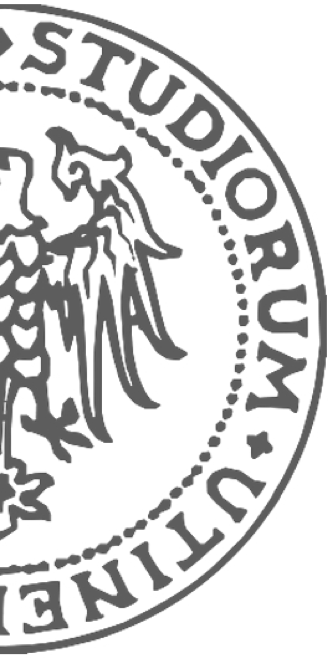 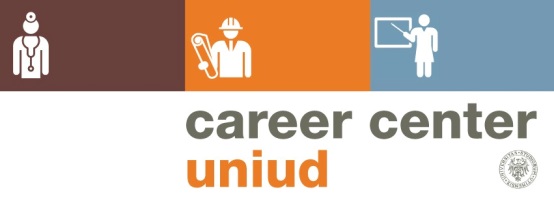 Alberto Felice De Toni
Rettore dell’Università degli Studi di Udine
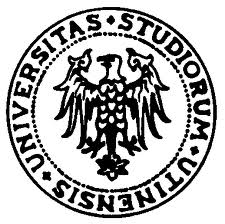 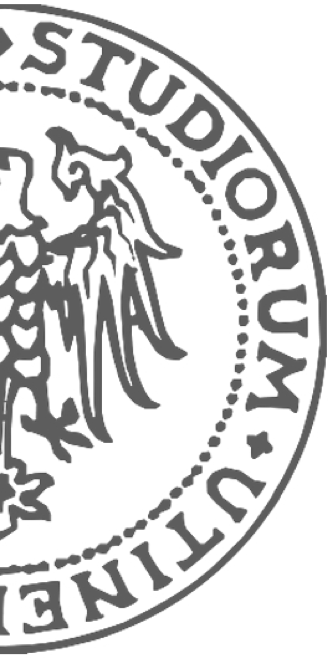 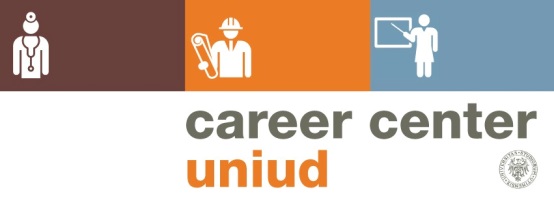 Massimo Di Silverio
Direttore Generale dell’Università degli Studi di Udine
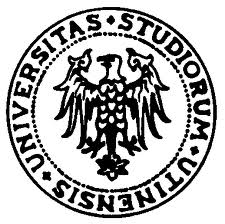 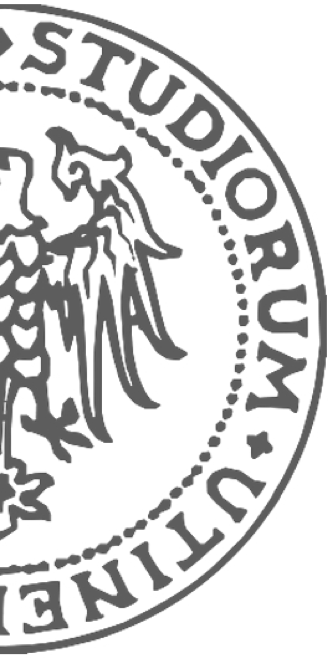 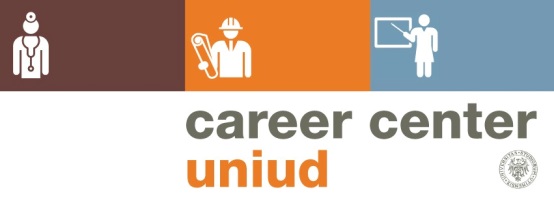 UNIUD RINGRAZIA
Lionello D’Agostini
Presidente della Fondazione CRUP
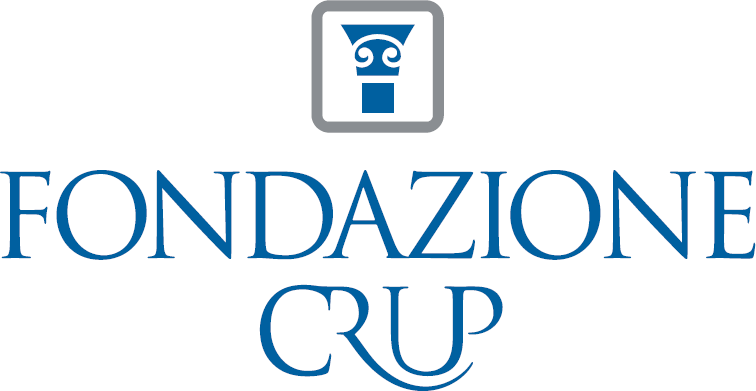 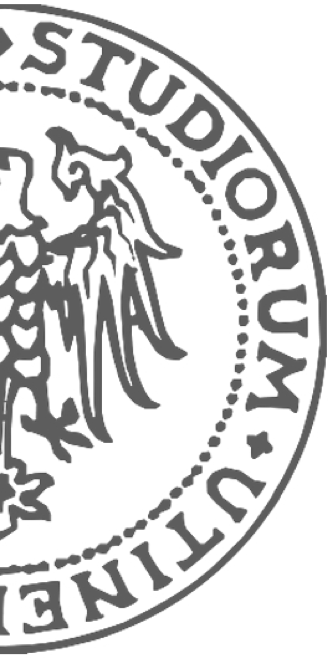 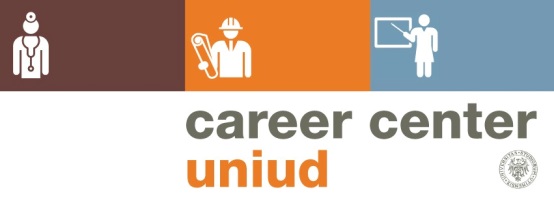 UNIUD RINGRAZIA
Loredana Panariti
Assessore al lavoro, formazione, istruzione, pari opportunità, politiche giovanili e ricerca
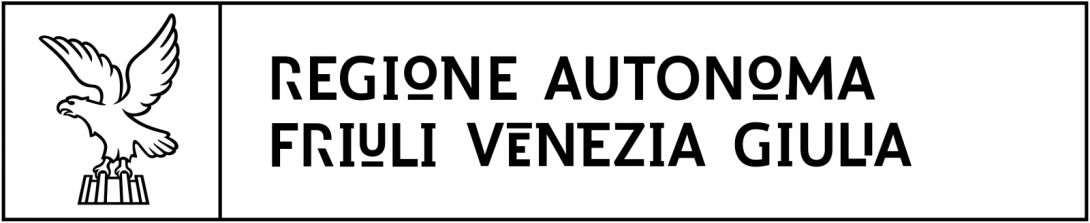 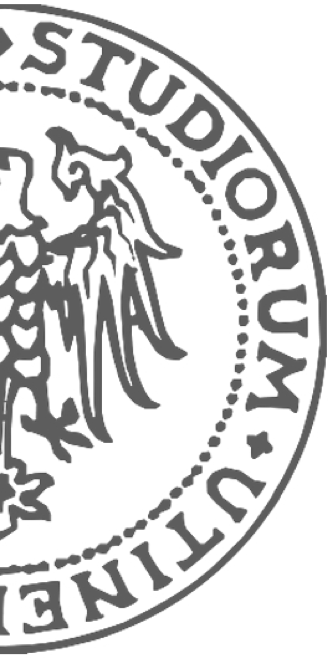 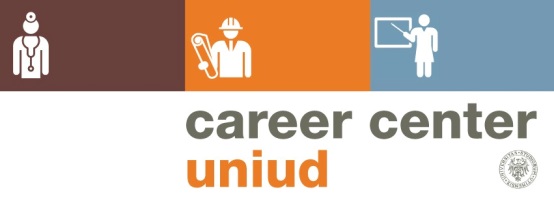 UNIUD RINGRAZIA
Ruggero Cortellino
Direttore Centrale della Direzione centrale lavoro, formazione, istruzione, pari opportunità politiche giovanili e ricerca
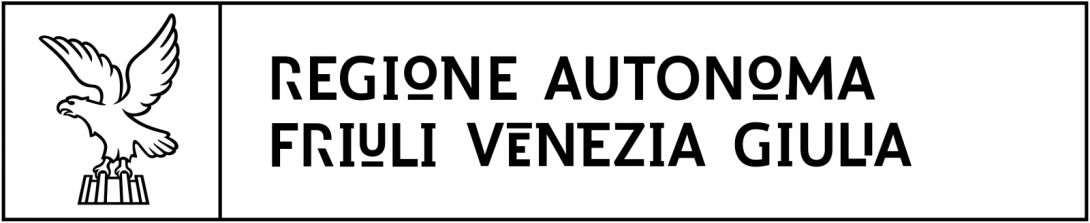 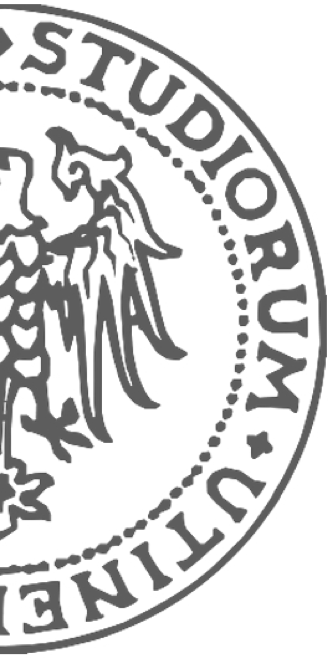 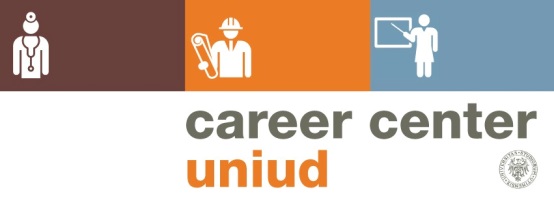 UNIUD RINGRAZIA
Leonardo Barberio
Assessore al lavoro, centri per l’impiego, formazione professionale, attività produttive, energia e sicurezza
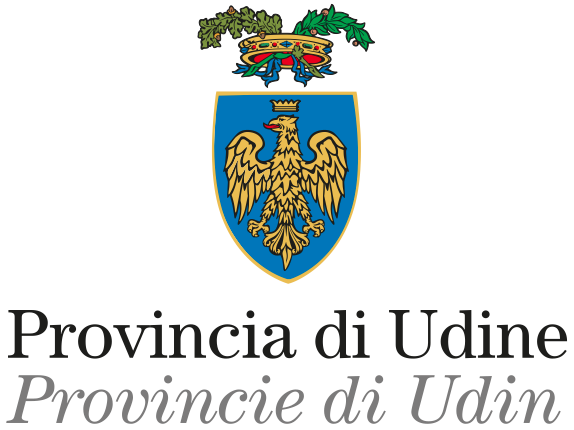 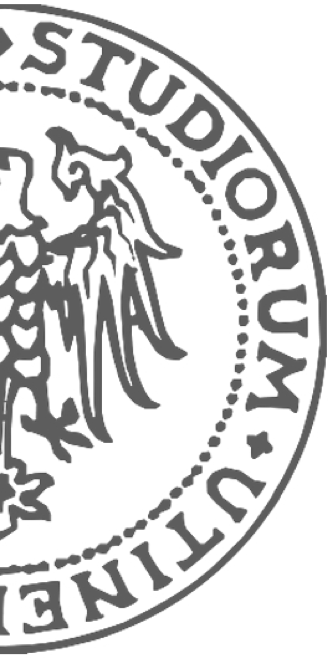 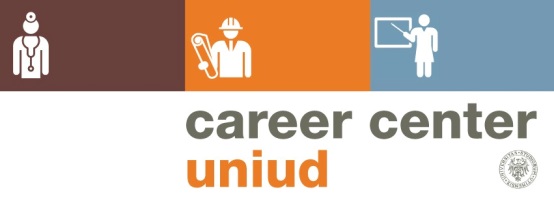 UNIUD RINGRAZIA
Gabriele Giacomini
Assessore all’innovazione e allo sviluppo economico
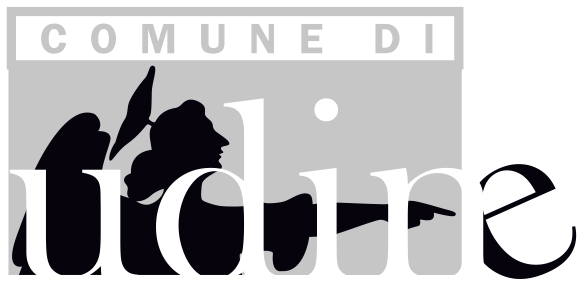 Grazie per l’attenzione
marco.sartor@uniud.it
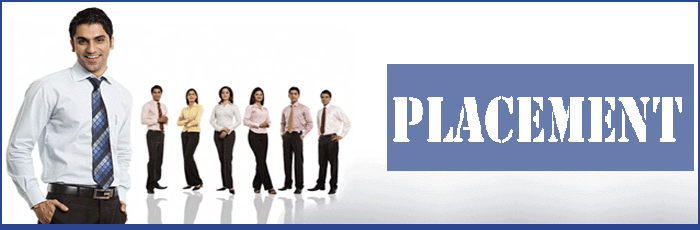